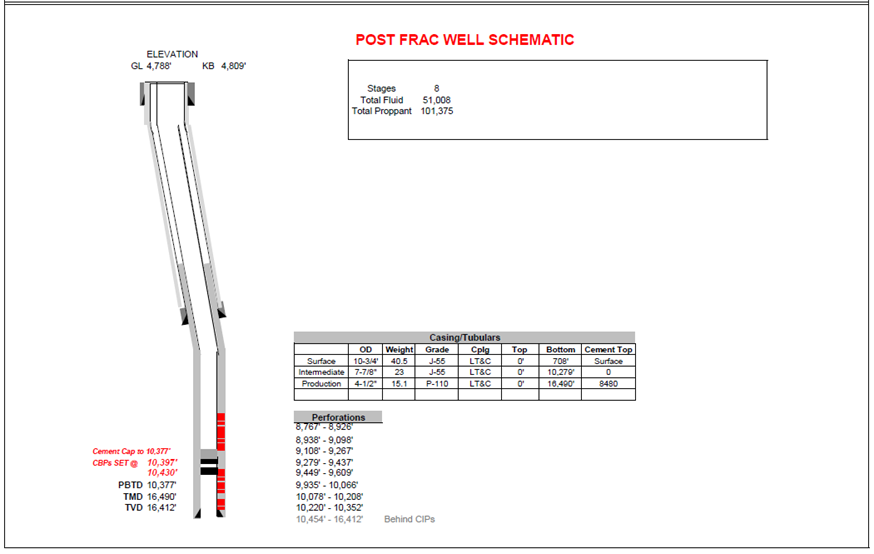 High Perf Count (120 clusters)
Conclusions shown only represent 
2 of the 8 stages
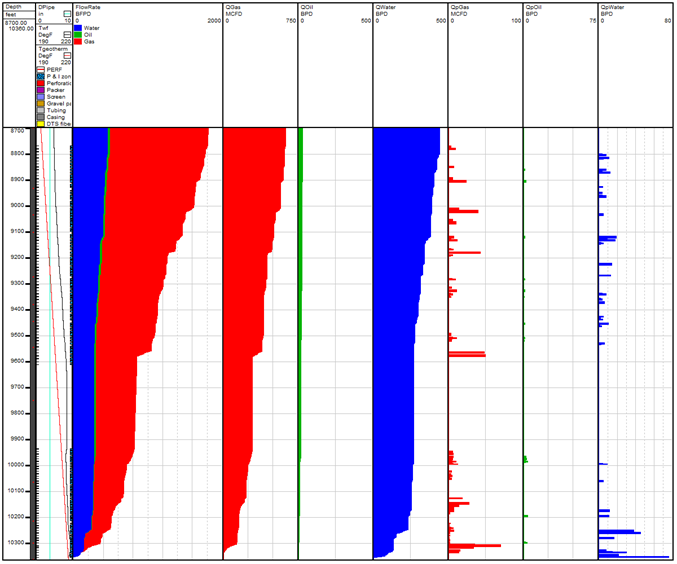 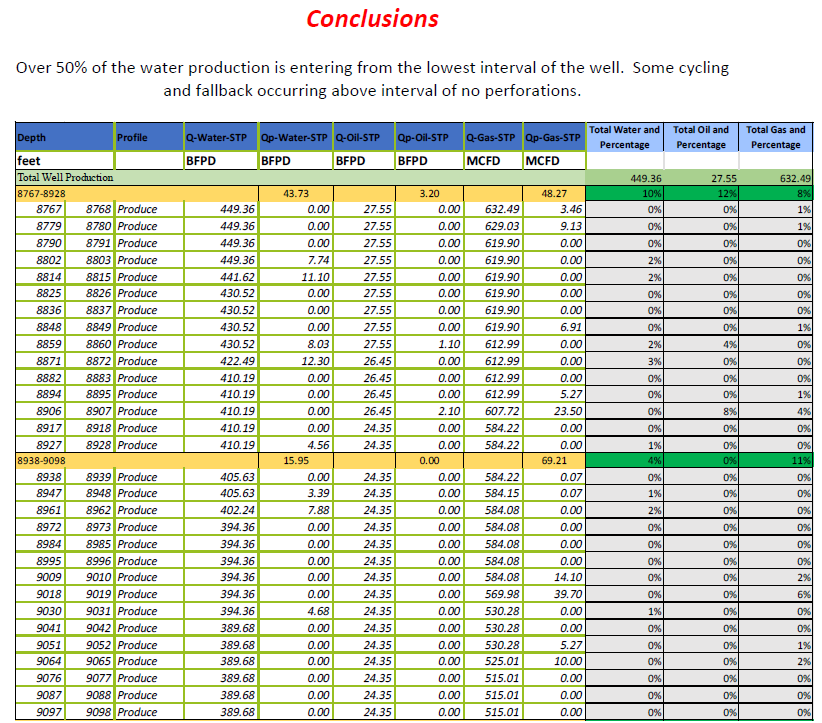